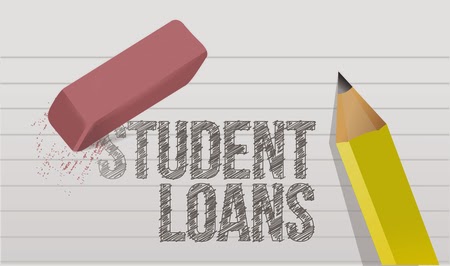 ARE YOU IN THE MILITARY OR A VETERAN WITH A TOTAL 
& PERMANENT SERVICE-CONNECTED DISABILITY?

YOU MAY QUALIFY FOR A COMPLETE DISCHARGE 
OF YOUR STUDENT LOANS.

CONTACT FINAID@EASTCENTRAL.EDU OR 
636-584-6588 FOR MORE INFORMATION.